Figure 1. Experimental design. (A) Examples of stimuli employed, arranged according to the visual factors “action” and ...
Cereb Cortex, Volume 22, Issue 12, December 2012, Pages 2930–2942, https://doi.org/10.1093/cercor/bhr382
The content of this slide may be subject to copyright: please see the slide notes for details.
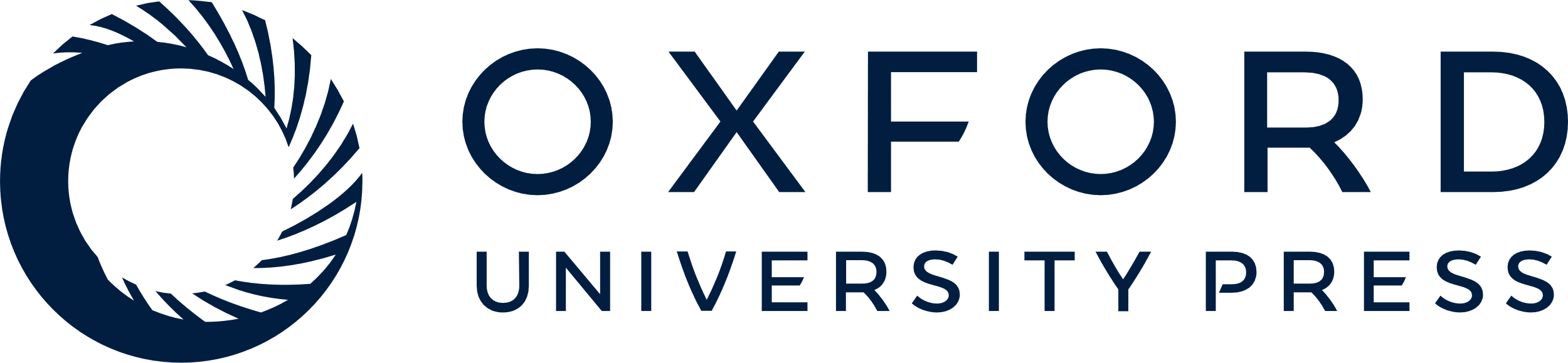 [Speaker Notes: Figure 1. Experimental design. (A) Examples of stimuli employed, arranged according to the visual factors “action” and “effector.” Red arrows indicate the movement of the hand, foot, or toy car, respectively. (B) Illustration of the third factor, “response.” In separate runs, subjects had to respond to a change in bar orientation either with the hand or the foot or to passively fixate a fixation dot. (C) The full 2 × 2 × 3 factorial design, (D) a graphical representation of the different conditions. The letters and subscripts are used in the Materials and Methods to define the different interaction contrasts at the group and single-subject level.


Unless provided in the caption above, the following copyright applies to the content of this slide: © The Author 2012. Published by Oxford University Press. All rights reserved. For permissions, please e-mail: journals.permissions@oup.com]